আজকের ক্লাসে সবাইকে স্বাগতম
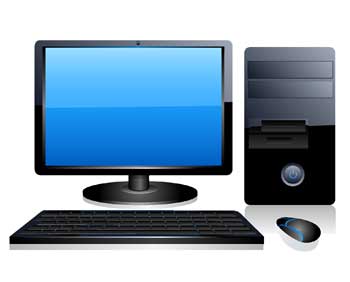 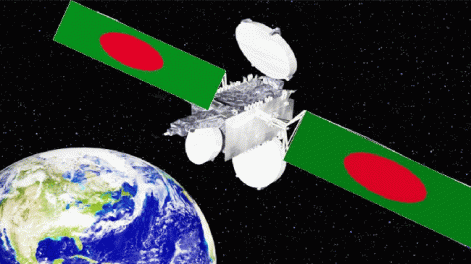 পরিচিতি
শিক্ষক পরিচিতি
পাঠ পরিচিতি
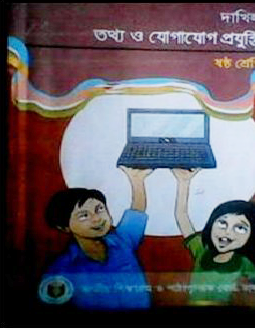 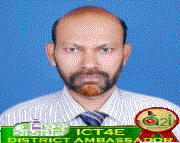 মোঃ আবু সাঈদ
 সহকারী শিক্ষক (আই সি টি )
উত্তর চেলোপাড়া দাখিল মাদরাসা,বগুড়া
মোবাইলঃ ০১৭১৭-০১৬৭৯৫
Email: abusayedfulbari@gmail.com
বিষয়: তথ্য ও যোগাযোগ প্রযুক্তি
শ্রেণি  : ষষ্ঠ 
অধ্যায় : দ্বিতীয়
পাঠের বিষয়ঃ- ICT সংশ্লিট যন্ত্রপাতি          
পাঠঃ- ৭, ৮ ও ৯       
সময়   : ৫০ মিনিট
12/06/2020
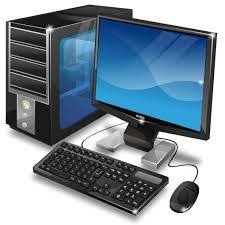 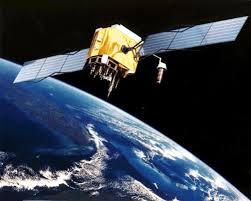 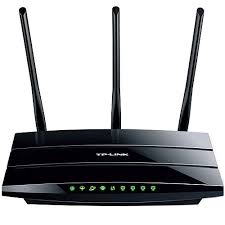 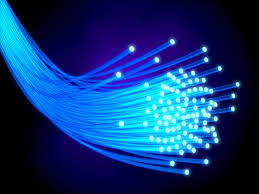 কথা নয় কাজ
কাল নয় আজ
তর্ক নয় যুক্তি
তবেই হবে তথ্য ও যোগাযোগ প্রযুক্তি
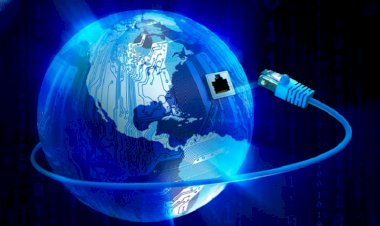 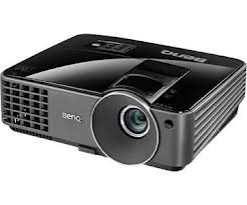 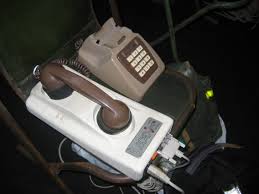 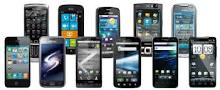 পাঠ ঘোষনা
আজকের বিষয়ঃ- ICT সংশ্লিট যন্ত্রপাতি
শিখনফল
   এই পাঠ শেষে শিক্ষার্থীরা ….
১। ল্যান্ডফোন ও মোবাইল ফোনের ব্যবহারগত পার্থক্য বর্ণনা করতে      পারবে;
২। মোডেমের কাজ ব্যাখ্যা করতে পারবে;
৩। স্যাটেলাইটের মাধ্যমে তথ্য আদান-প্রদান প্রক্রিয়া ব্যাখ্যা করতে পারবে;
৪। অপটিক্যাল ফাইবারের ব্যবহার প্রক্রিয়া ব্যাখ্যা করতে পারবে।
পাঠ বিশ্লেষণ
চিত্রে কী দেখতে পাচ্ছ?
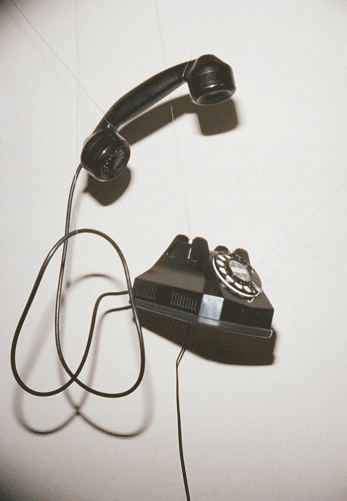 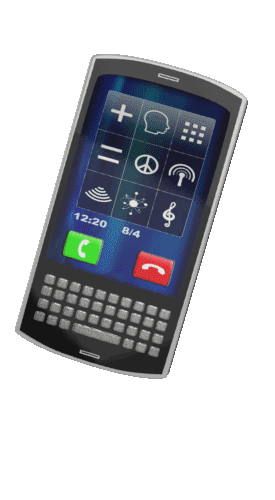 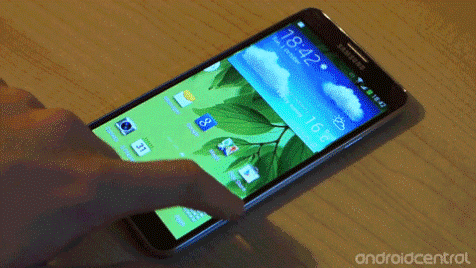 ল্যান্ডফোন
মোবাইল ফোন
পাঠ বিশ্লেষণ
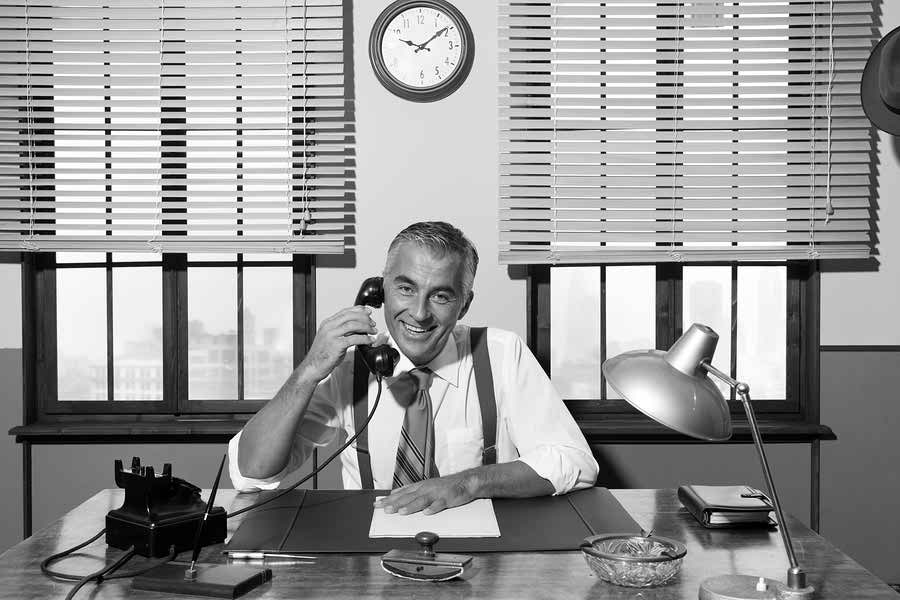 এখানে কথোপোকথন বৈদ্যুতিক সংকেতের মাধ্যমে আসা যাওয়া করছে।
একক কাজ
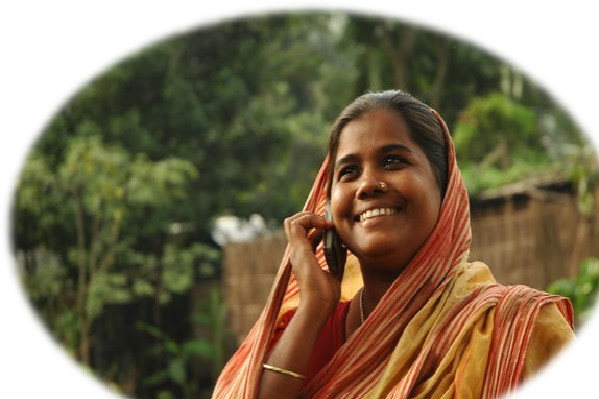 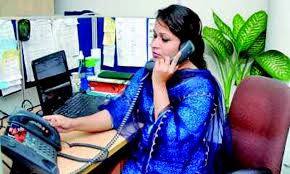 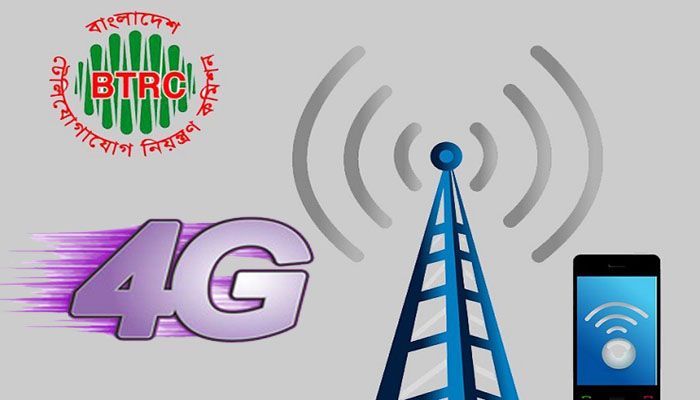 ল্যান্ডফোন ও মোবাইল ফোনের পার্থক্যগুলি লিখ।
সমাধান
সম্ভাব্য উত্তর
ল্যান্ডফোন           মোবাইল ফোন
১। তারের সাথে সংযোগ থাকে।         ১। তারের সাথে সংযোগ থাকে না।
২। এটি একটা নির্দিষ্ট রুমে থাকে।       ২। এটি সব সময় কাছে রাখা যায়।
৩। এটি শুধু কথা বলার কাজে ব্যবহৃত ৩। এটি বিভিন্ন কাজে ব্যবহৃত হয়।
    হয়।
পাঠ বিশ্লেষণ
চিত্রে কী দেখতে পাচ্ছ?
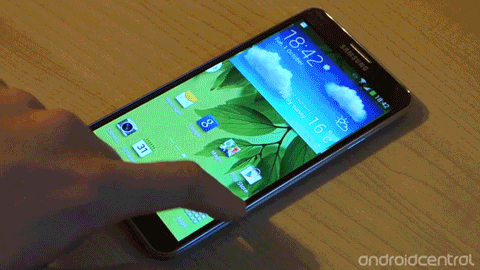 স্মার্টফোন
পাঠ বিশ্লেষণ
স্মার্ট ফোনের ব্যবহার..
জোড়ায় কাজ
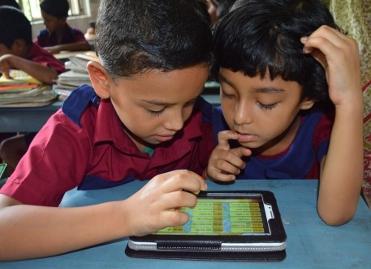 স্মার্টফোনের কয়েকটি ব্যবহার উল্লেখ কর।
সমাধান
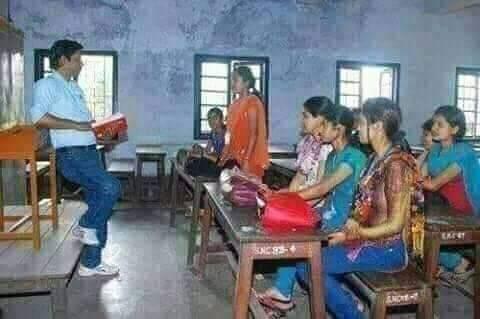 ১। মোবাইল ফোনে গান শোনা যায়।
সম্ভাব্য উত্তর
২। জিপিএস এর মাধ্যমে পথ চেনা যায়।
৩। রেডিওতে গান শোনা যায়।
৪। মোবাইলে ছবি তোলা যায়।
৫। মোবাইলে গেম খেলা যায়।
পাঠ বিশ্লেষণ
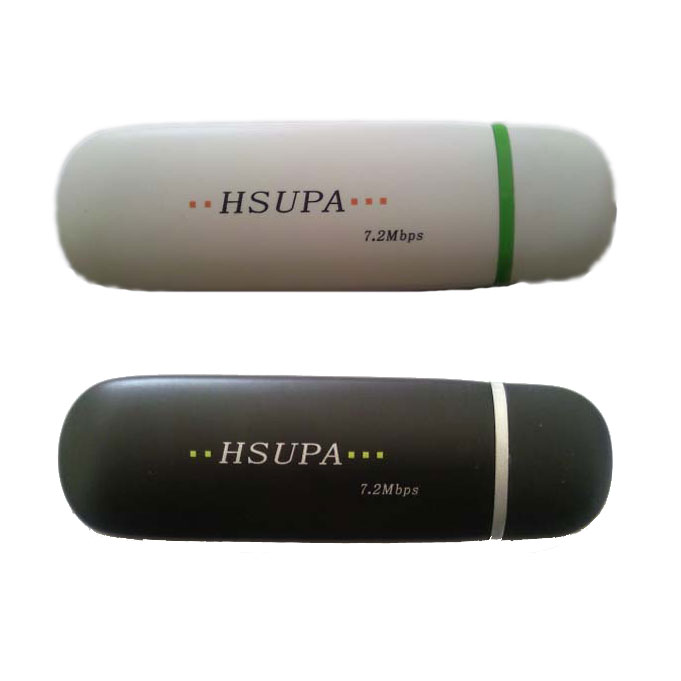 মোডেম
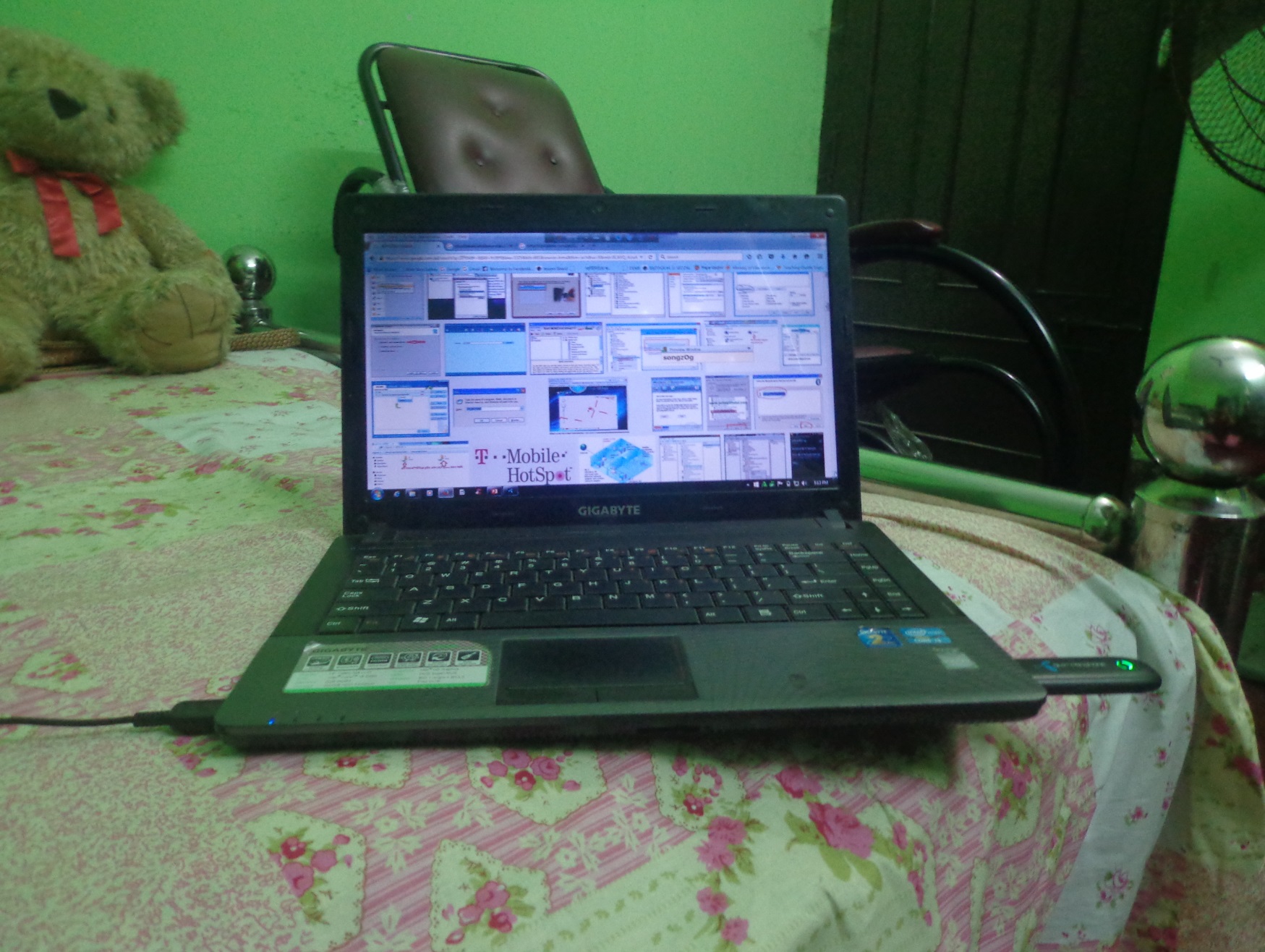 মোডেম ব্যবহার করে বিভিন্ন ওয়েব সাইডে বিচরণ করা যায়।
পাঠ বিশ্লেষণ
টেলিফোন লাইন
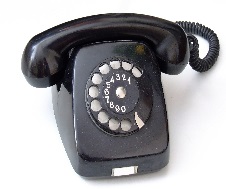 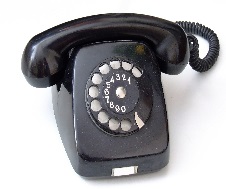 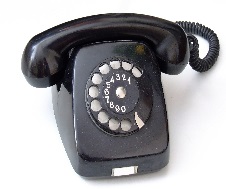 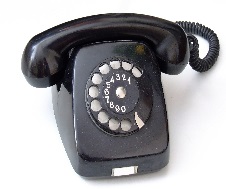 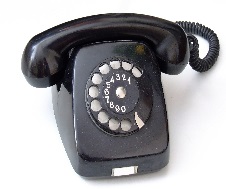 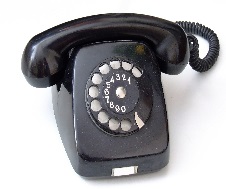 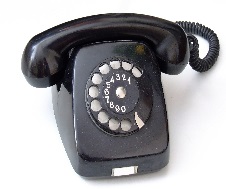 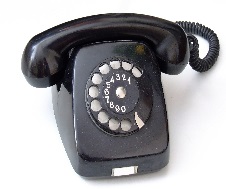 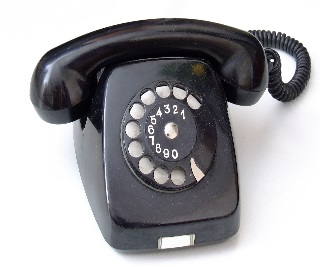 পাঠ বিশ্লেষণ
চিত্রে কী দেখতে পাচ্ছ?
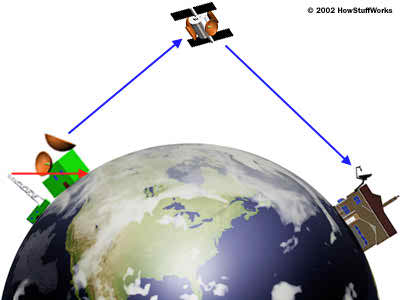 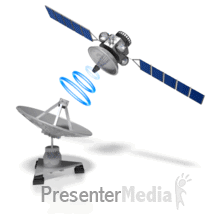 স্যটেলাইট ব্যবহার করে পৃথিবীর এক প্রান্ত থেকে অন্য প্রান্তে তথ্য পাঠানো যায়।
পাঠ বিশ্লেষণ
চিত্রে কী দেখতে পাচ্ছ?
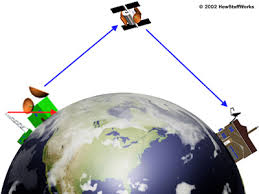 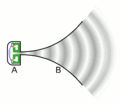 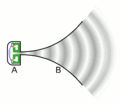 স্যাটেলাইট সিগন্যালটি গ্রহণ করে এবং অন্য দিকে পাঠিয়ে দেয়।
পাঠ বিশ্লেষণ
এক সময় তথ্য পাঠানো হত-
এখন তথ্য পাঠানো হয়-
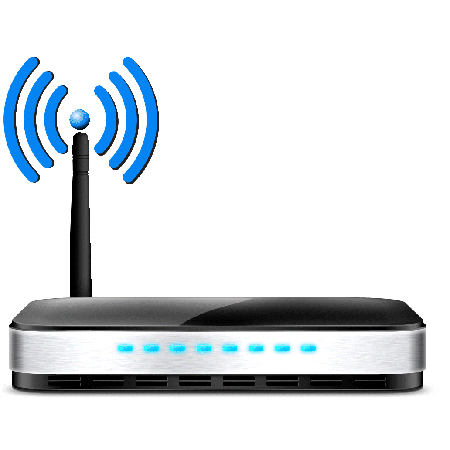 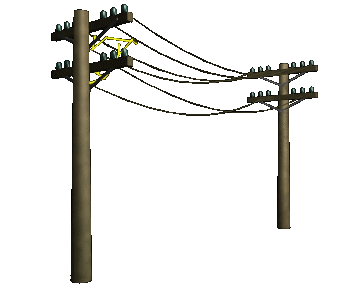 বৈদ্যুতিক সংকেতের মাধ্যমে
তারবিহীন ওয়্যারলেস সংকেতের মাধ্যমে
পাঠ বিশ্লেষণ
অপটিক্যাল ফাইবার
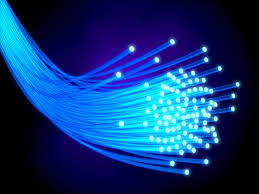 তারবিহিন সংযোগে ব্যবহার করা হয়
দলগত কাজ
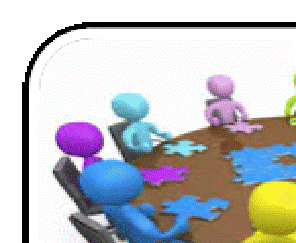 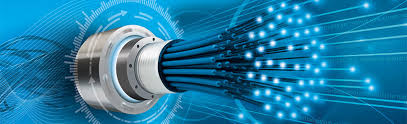 চিত্রটি দেখে এর ৪টি বৈশিষ্ট্য লিখ
সমাধান
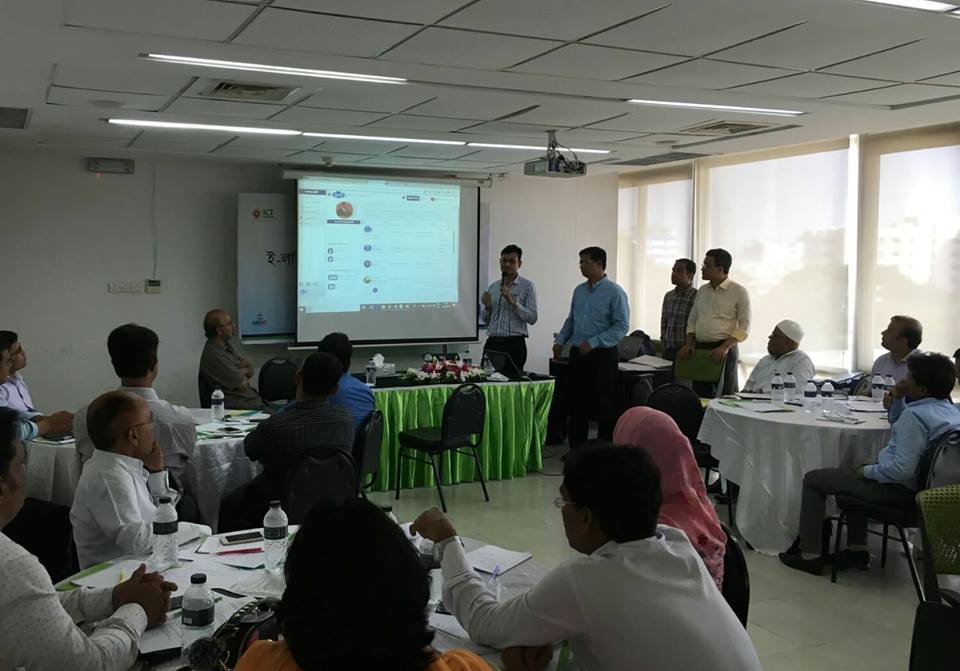 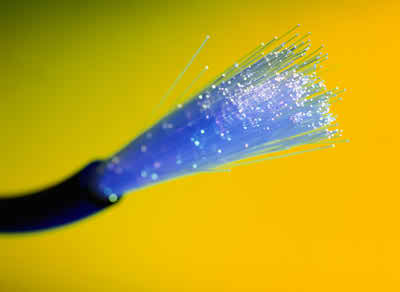 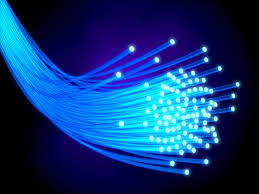 সম্ভাব্য উত্তর 
১। এটি কাচেঁর অত্যন্ত স্বচ্ছ তন্তু
২। এটি চুলের মত সরু
৩। এর ভিতর দিয়ে আলোর সংকেত হিসেবে তথ্য এবং উপাত্ত  পাঠানো যায়।
৪।লেজারের আলো ব্যবহার করা যায়
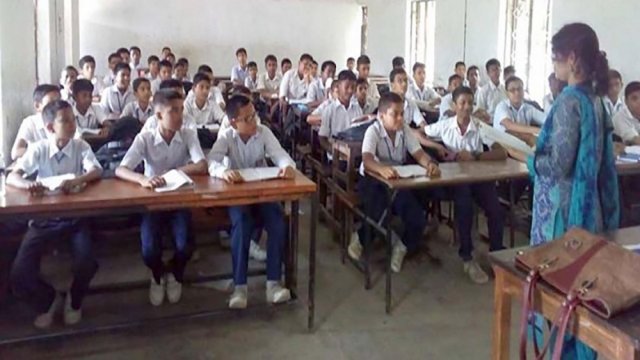 মূল্যায়ন
১। ল্যান্ডফোনে কিভাবে সংযোগ স্থাপিত হয়।
   ২। মোডেমের কাজ কী?  
   ৩। স্যাটেলাইট কী?
    ৪।আপটিক্যাল ফাইবার কাকে বলে?
আর কোন প্রশ্ন ?
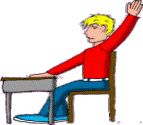 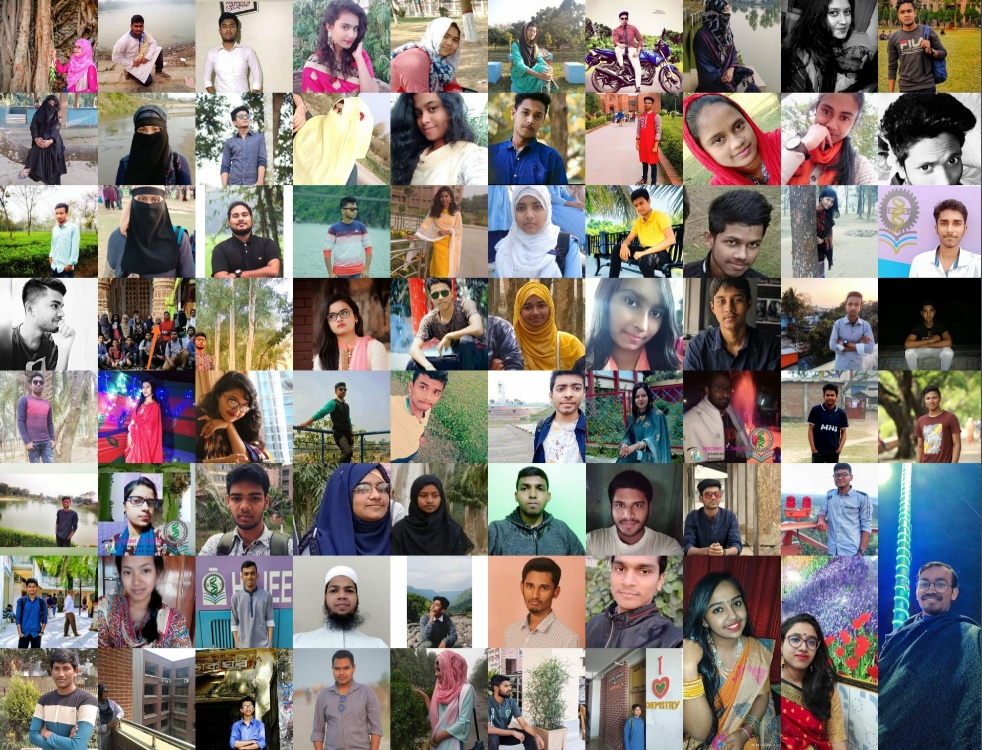 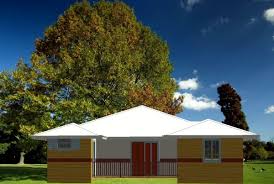 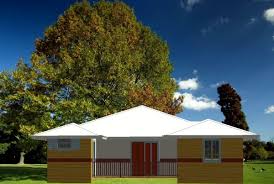 বাড়ির কাজ
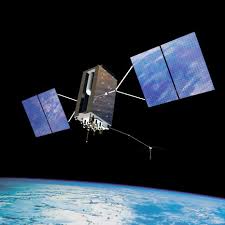 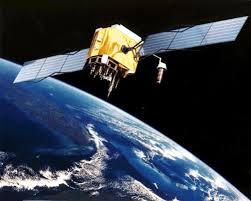 স্যাটেলাইট  ব্যবহার করে পৃথিবীর  এক পৃষ্ঠ থেকে অন্য পৃষ্ঠে কীভাবে তথ্য পাঠানো যায় তা ব্যাখ্যা কর ।
ধন্যবাদ
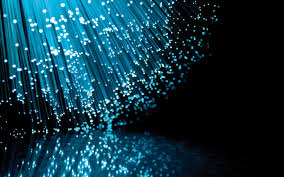 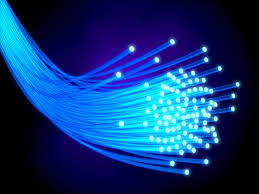